HĽADÁ SA DINOSAURUS/Szukam Dinozaura
projekt eTwinning 
rok szkolny 2019/2020
Uczestnicy:
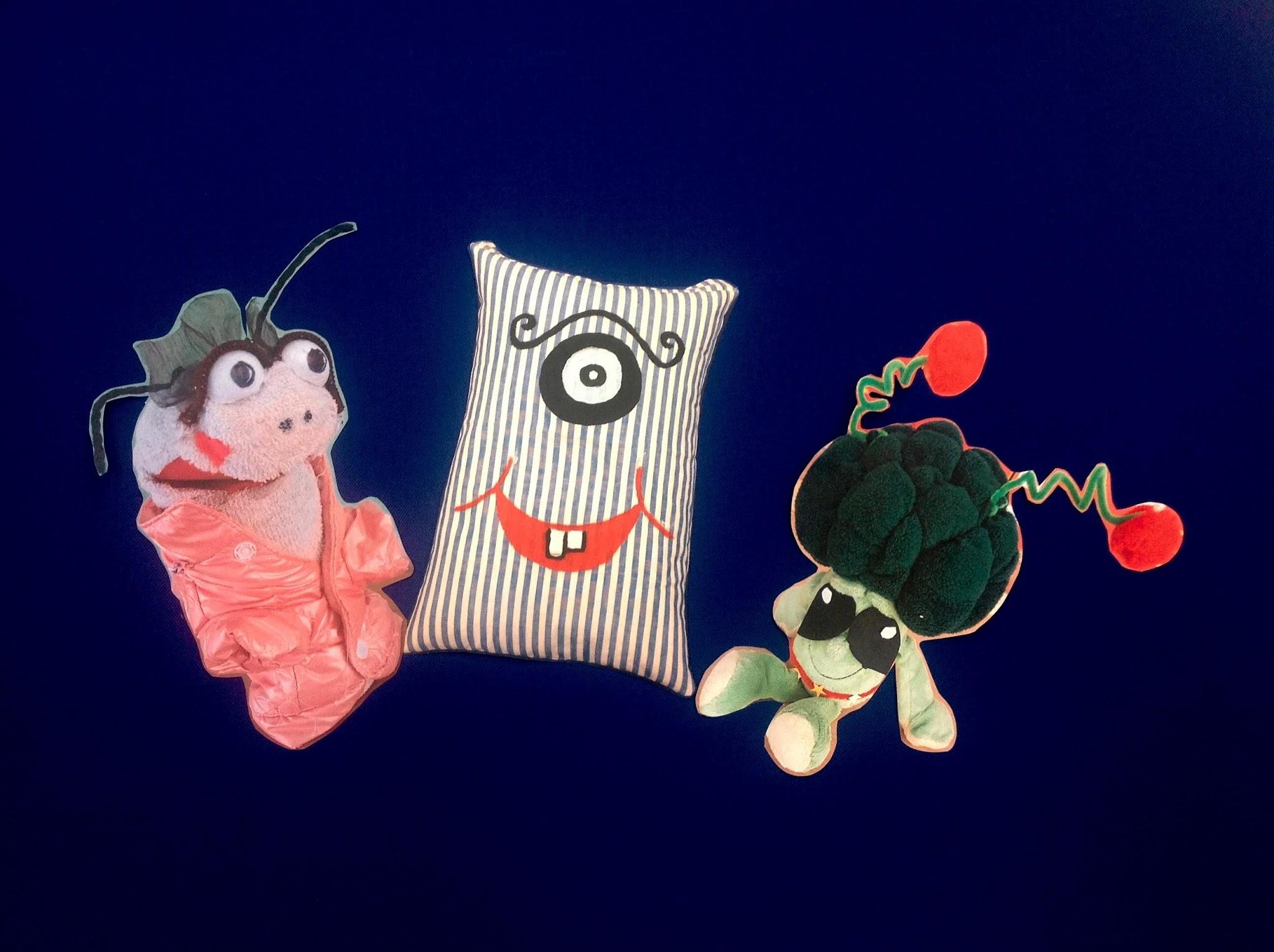 Marťánek - Základní škola a Praktická škola, U Trojice 2104, Havlíčkův Brod Česko
Marťanka - Materská škola Poľná 1 Košice Slovensko
Marsjanin Miko - Przedszkole Miejskie nr 11 Akademia Uśmiechu Legionowo Polska
Cel projektu:
Obcy przylecieli na naszą Ziemię z katalogiem dinozaurów, które chcieli znaleźć na Ziemi.
Co miesiąc odwiedzali jeden z kontynentów, gdzie spotykali miejscowe zwierzęta i szukali wśród nich dinozaura. 
Kosmici przedstawiali dzieciom zwierzęta, dawali im zadania, zagadki, dzieci musiały wypełniać arkusze, układać puzzle, układać quizy, rysować, tworzyć zwierzęta z papieru, kolorować książeczki.
 Dzieci uczyły się różnych piosenek i wierszy o zwierzętach, nauczyły się nazywać zwierzęta w języku szkół partnerskich. Wreszcie stworzyliśmy encyklopedię zwierząt.
Postępy pracy:
September – Wytworzenie planu, przedstawienie szkół
Október: Maskotka – Marsjanin, logo projektu
November: Zwierzęta Afryki, Podsumowanie
December: Boże narodzenie, Podsumowanie
Január: Zwierzeta Ameryki, Podsumowanie
Február: Zwierzęta Antarktydy , Podsumowanie
Marec: Zwierzęta Azji, Podsumowanie
Apríl: Zwierzęta Australii, Podsumowanie
Máj: Zwierzeta Europy, Podsumowanie
Jún: Zakończenie projektu, Ewaluacja
Logo projektu
W każdej placówce zrobiliśmy własnoręcznie Marsjanina i zrobiliśmy im zdjęcia. Stworzyliśmy różne projekty ze zdjęć i wybraliśmy logo projektu, głosując na stronie Twinspace.
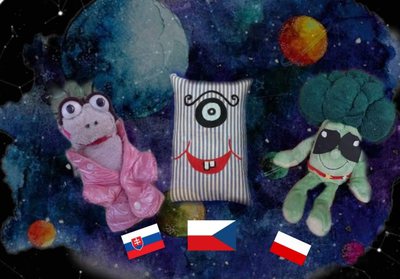 Składamy puzzle Marsjanka
https://www.jigsawplanet.com/?rc=play&pid=3711ee044563
Zajęcia
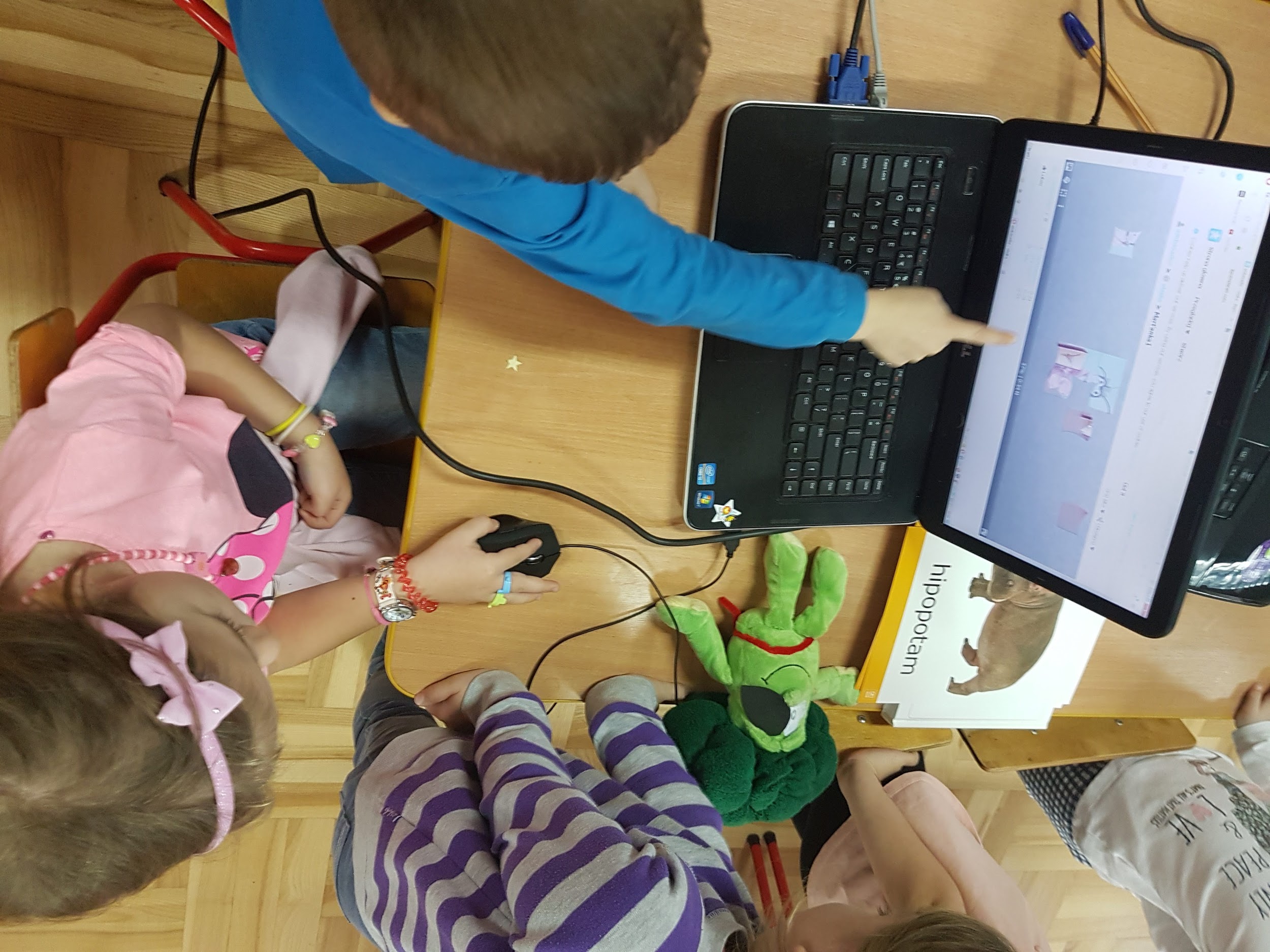 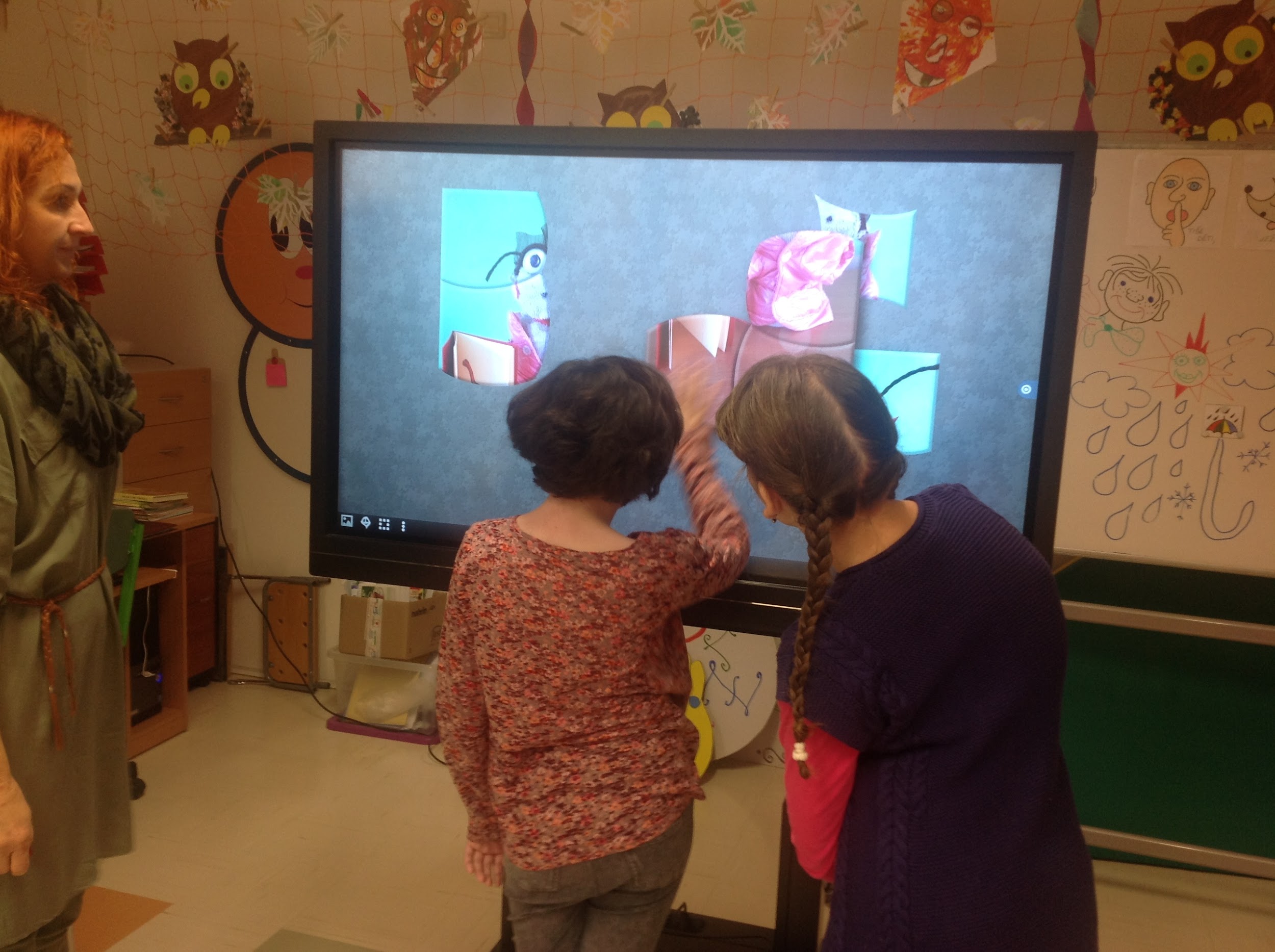 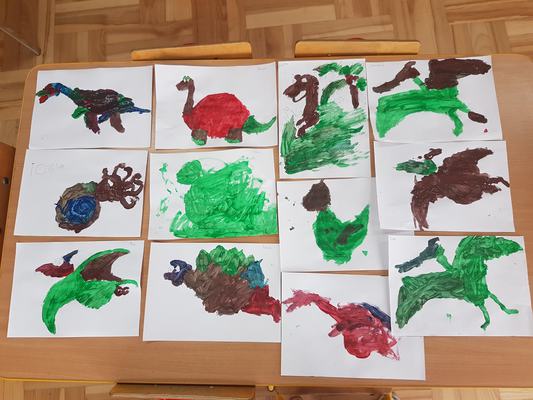 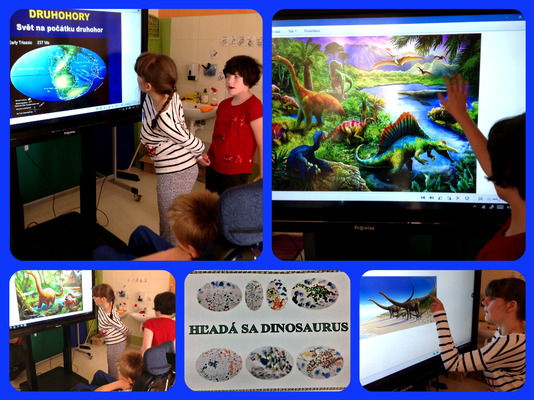 Dinozaury
Zapoznaliśmy się z różnymi gatunkami dinozaurów, gdzie i jak żyły, jak wyglądały. 
Przydzielaliśmy sobie zadania  do wykonania. Oglądaliśmy bajkę o dinozaurach.
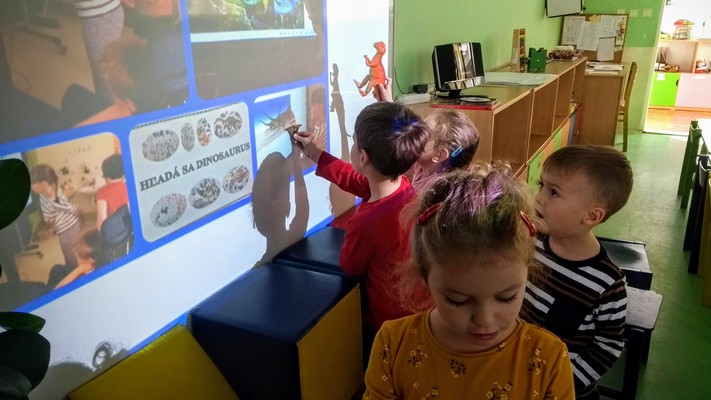 AFRYKA
Marsjanie żartobliwie przedstawili dzieciom zwierzęta z Afryki. 
Zajęcia: 
• rysowanie zwierząt według szablonu 
• quiz o Afryce 
• piosenka Our Earth is Round - śpiewana w trzech językach 
• naśladowanie przez dzieci odgłosów zwierząt i ich rozpoznawanie
• tworzenie figurek zwierząt z materiałów pochodzących z recyklingu 
• gra planszowa Podróżowanie po Afryce 
• spotkanie online z zagadkami -odgadywania nazw zwierząt
Nasze prace    w  obrazkach
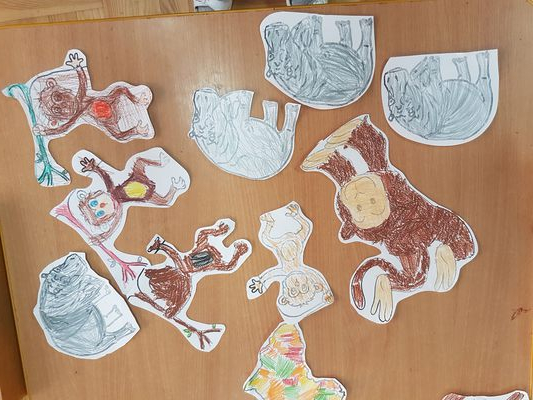 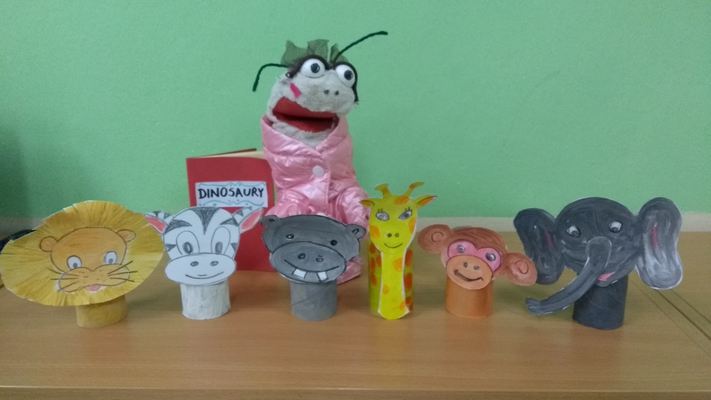 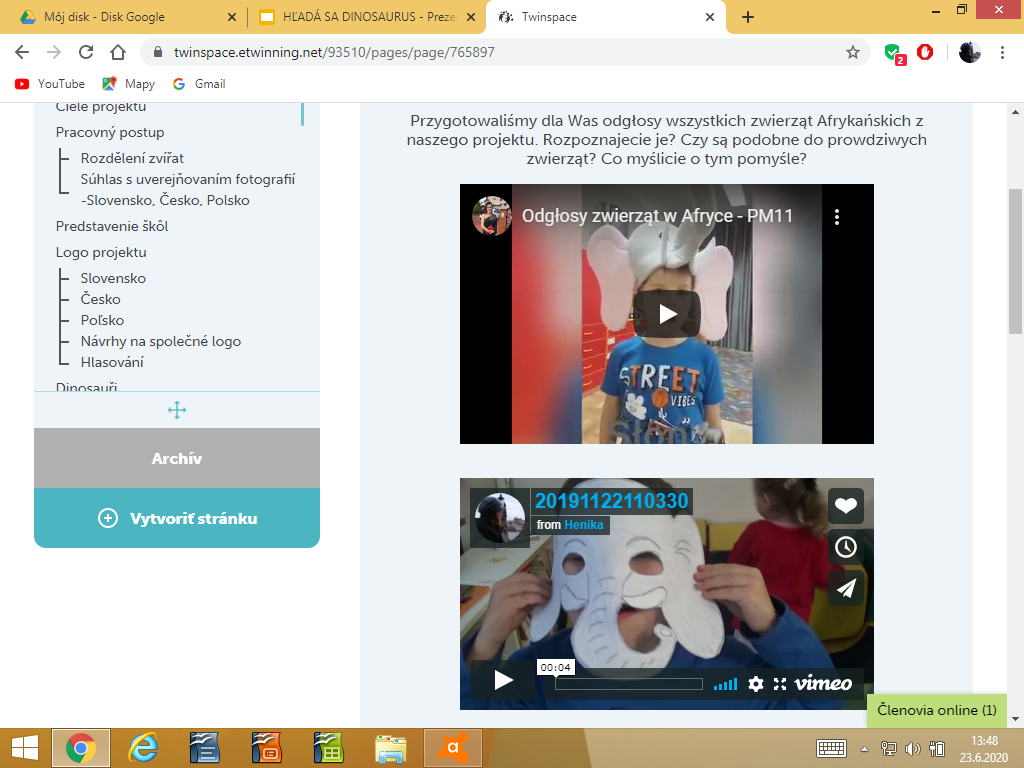 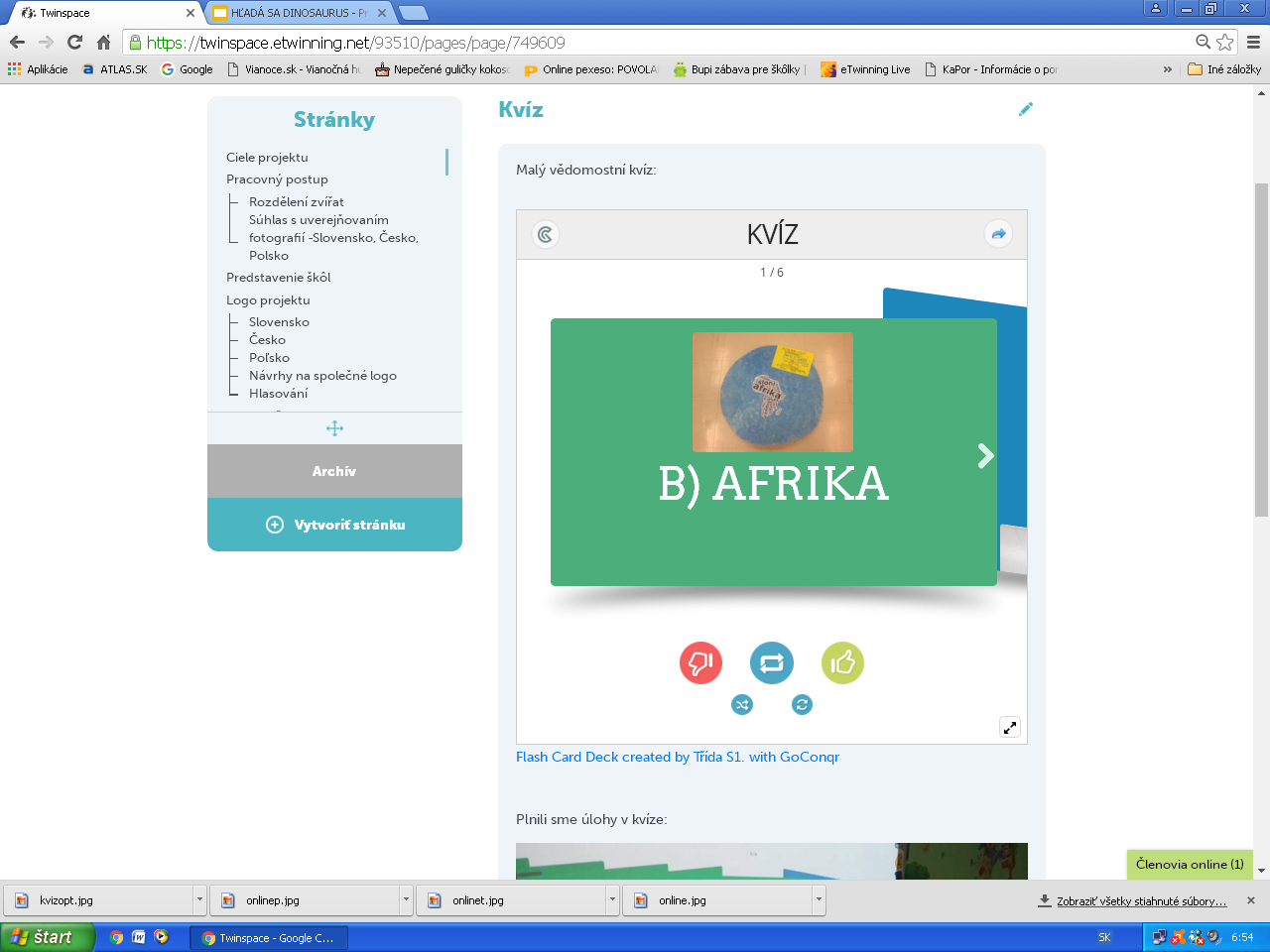 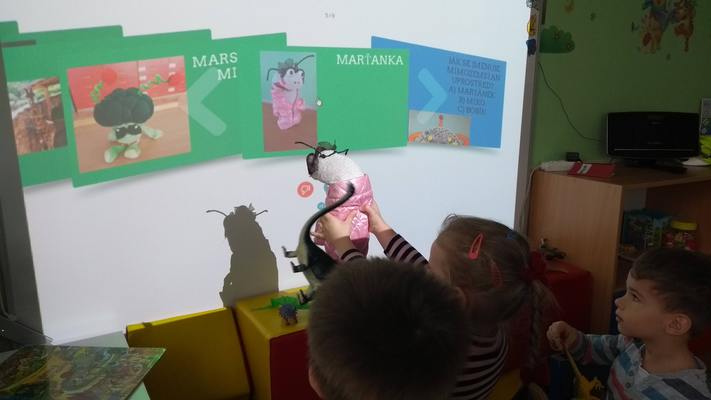 Spotkanie online
Na spotkaniu online rozwiązywaliśmy zagadki dotyczące zwierząt. Nauczyciele czytali zagadkę, a szkoła partnerska musiała odgadnąć i pokazać prawidłowy rysunek zwierzęcia. Na koniec spotkania zaśpiewaliśmy razem piosenkę.
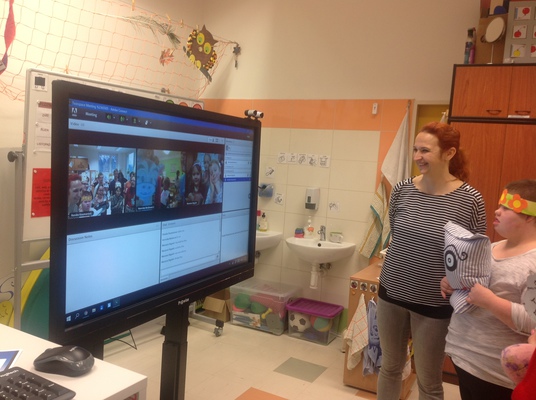 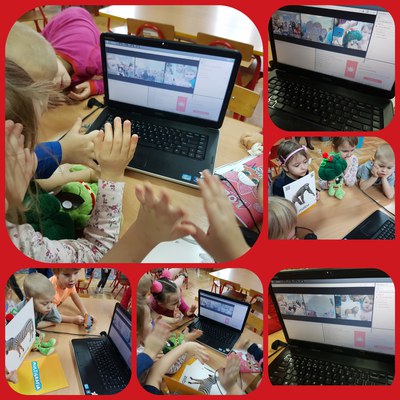 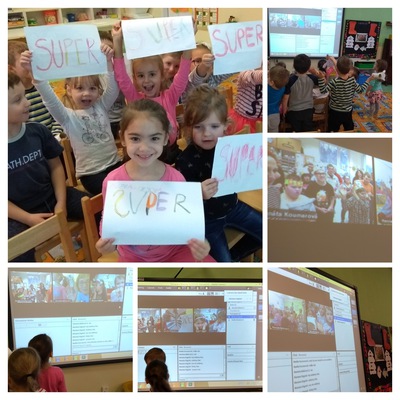 Boże Narodzenie z Marsjaninami
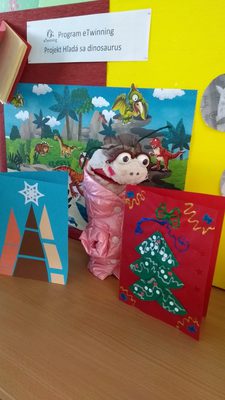 Zajęcia :
•Kartki świąteczne wysyłane pocztą •prezenty od przyjaciół Marsjanina 
•galeria dekoracji świątecznych w placówkach
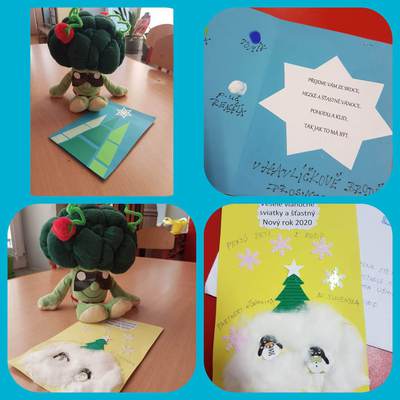 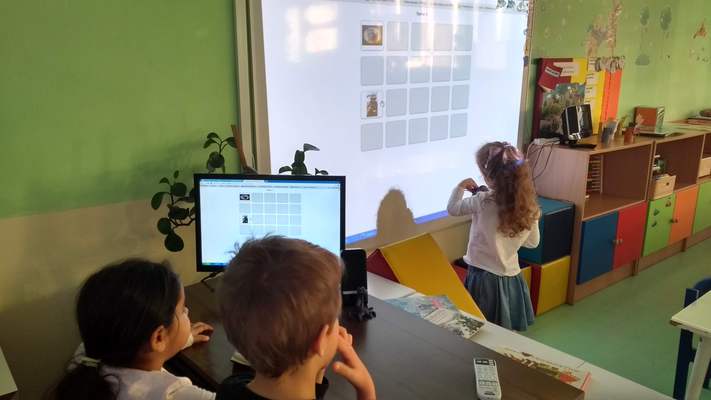 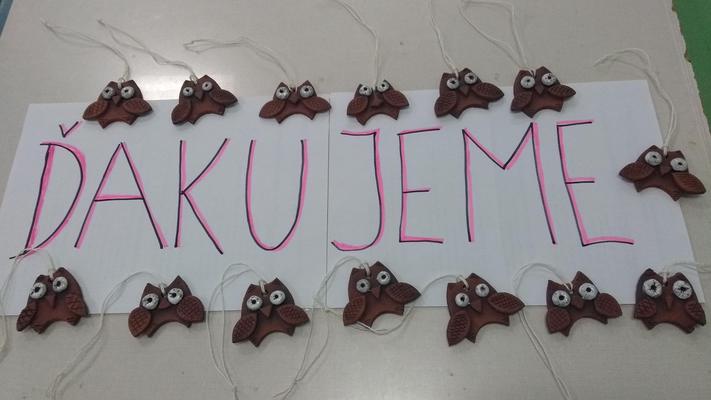 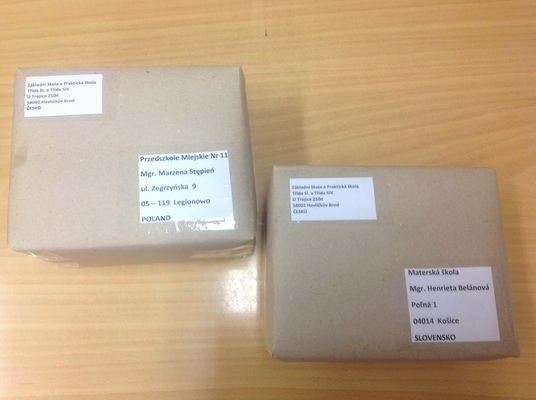 AMERYKA
Zajęcia:
•Zabawa w Indian - produkcja opasek, fajki pokoju, malowanie twarzy, zakładanie strojów indiańskich,  
•Sęp, Żubr, Papuga zadanie od Pumy 
•Rysowanie zwierząt zgodnie z instrukcją
•Puzzle -zwierząta
 •Gra planszowa Podróż po Ameryce
•Test wiedzy o Ameryce
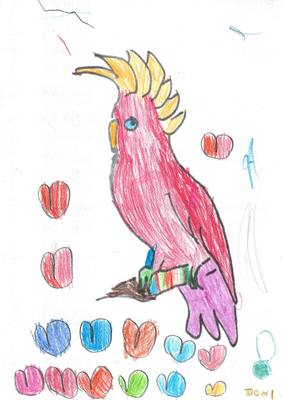 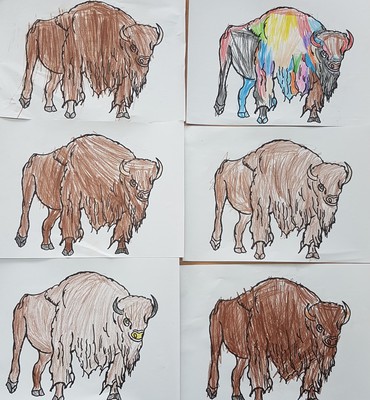 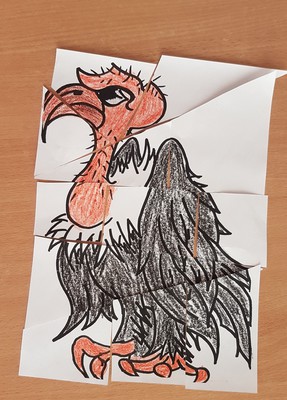 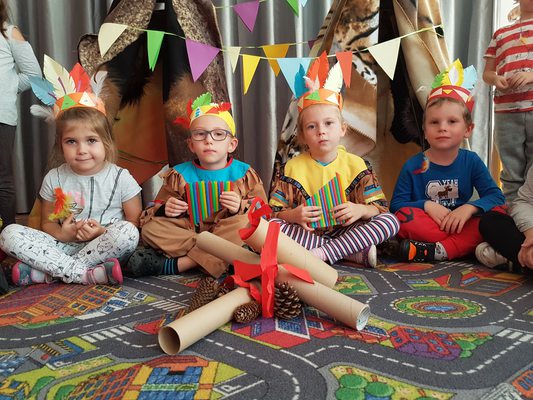 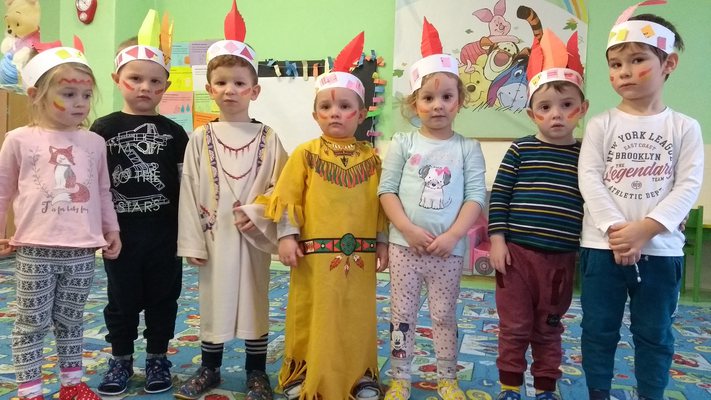 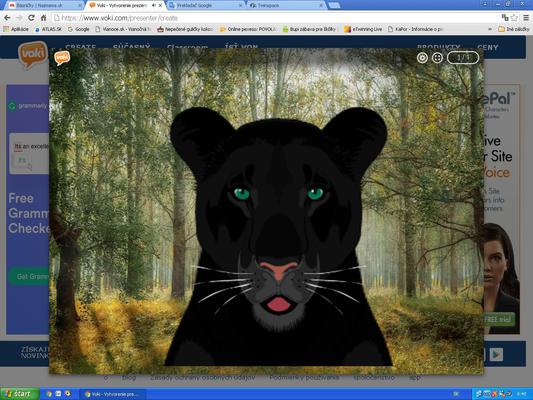 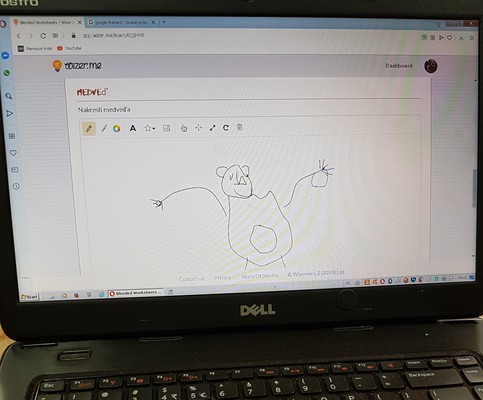 ANKTARTYDA i ARKTYKA
Zajęcia: 
•Zapoznanie się ze zwierzętami
•Składanie puzzli 
•Naśladowanie tańca pingwina
•Stworzenie papierowej mozaiki niedzwiedzia polarnego
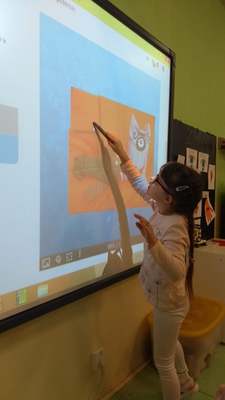 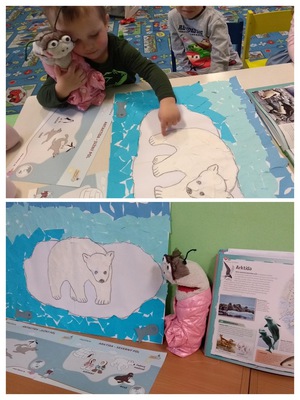 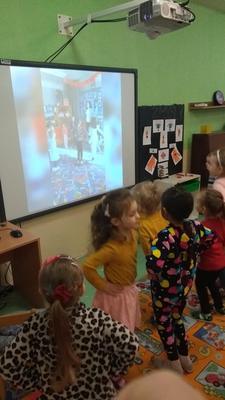 AZJA
Wszystkie placówki zostały zamknięte z powodu pandemii. Projekt zrealizowaliśmy z pomocą rodziców. Dzieci dzielnie wykonywały powierzone zadania
Zajęcia:
•Produkcja masek tygrysa i pandy, 
•Wycinanie papierowego węża, 
•Produkcja surykatek z papieru, 
•Składanie papierowej żaby
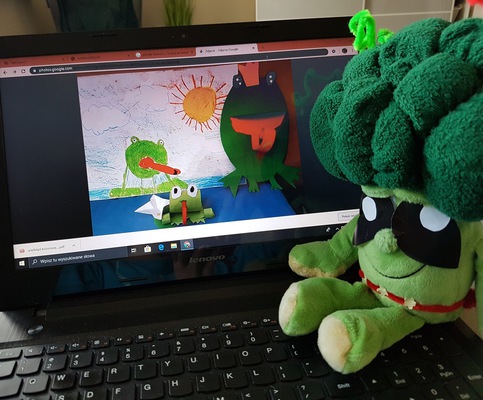 Nasze działania na zajęciach online
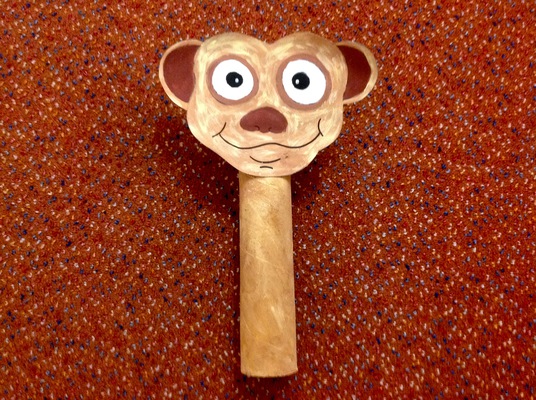 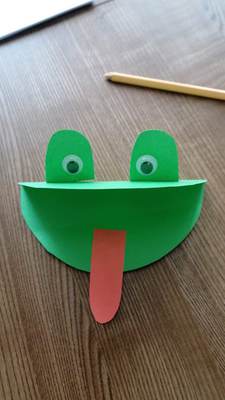 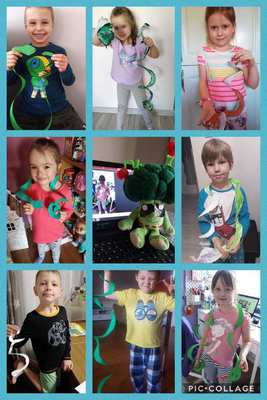 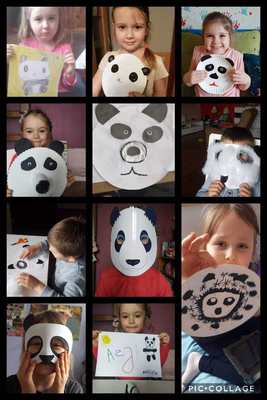 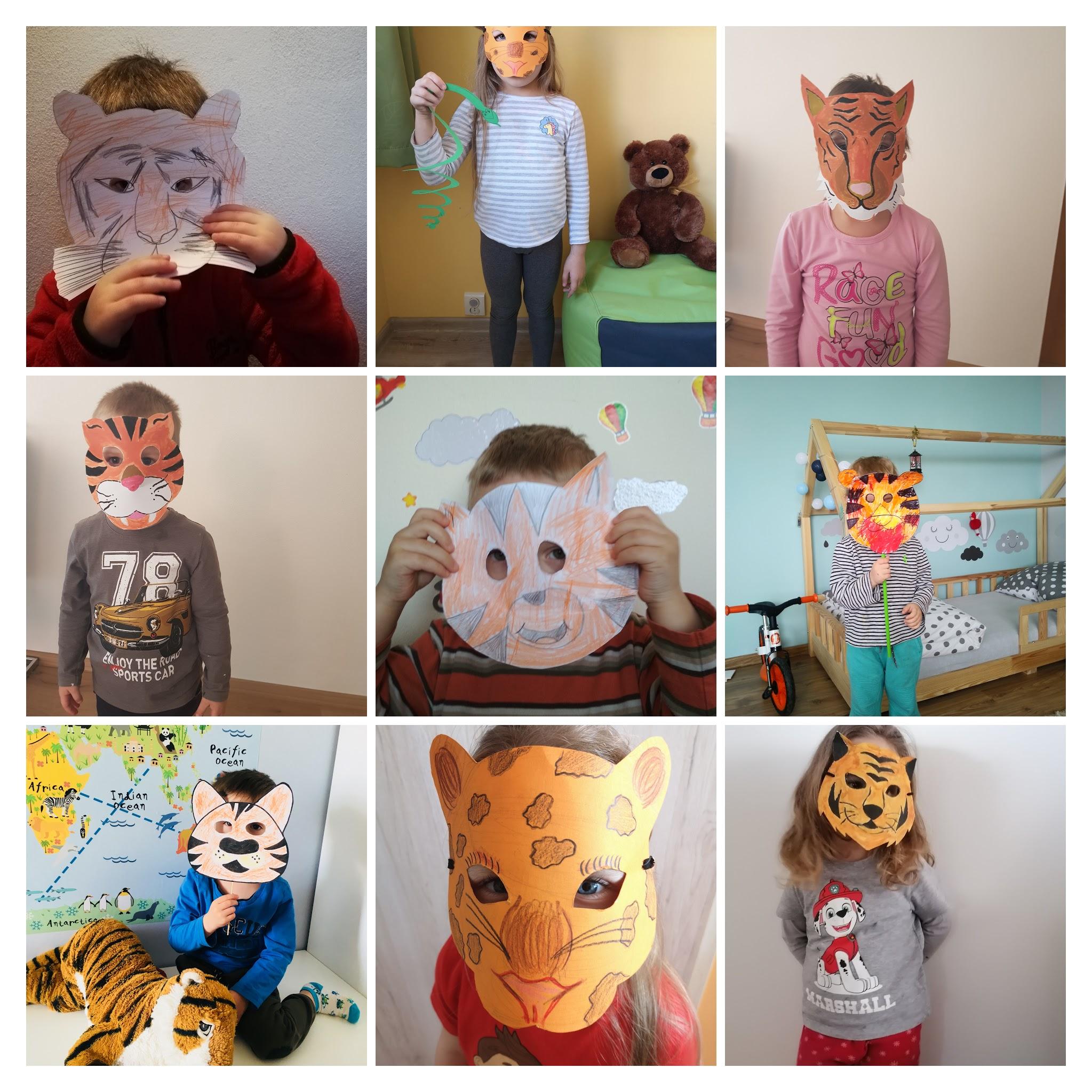 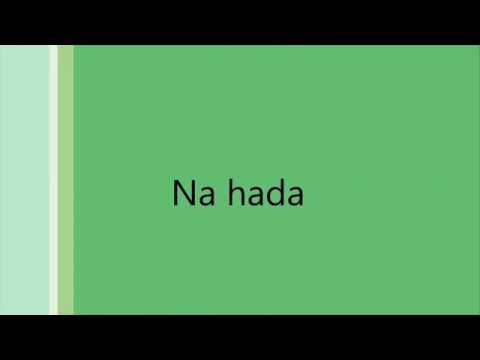 AUSTRALIA
Zajęcia:
•Szukaliśmy marsjańskiej drogi w labiryńcie aby uniknąć rekina
•Malowaliśmy zbroję żółwia
•Składaliśmy puzzle z obrazku strusia
•Składaliśmy kangura z papieru
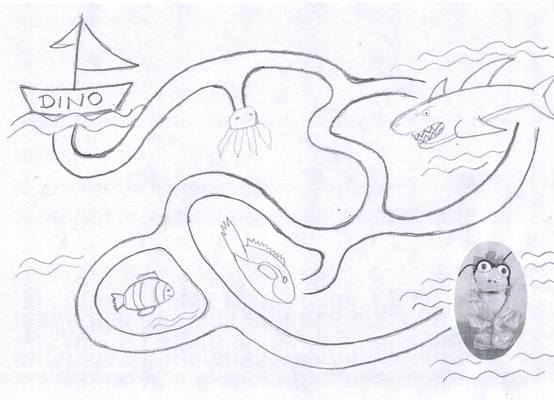 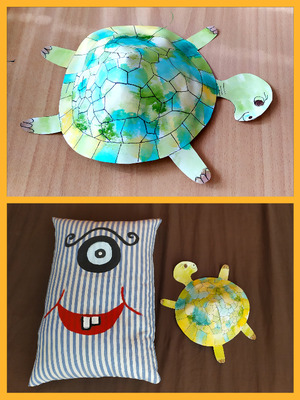 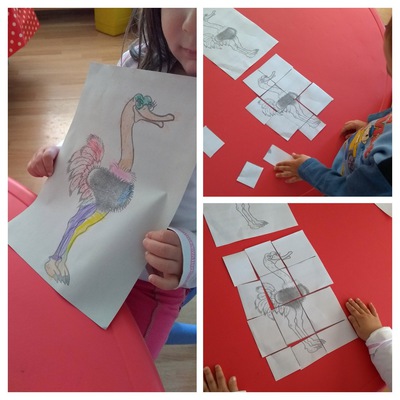 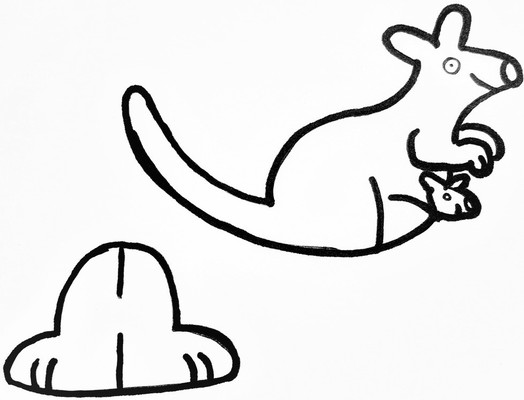 EUROPA
Zajęcia:
•przeczytaliśmy bajkę o lisie i wronie w trzech językach, nagraliśmy wideo dla przyjaciół
•Zabawa ruchowa o lisku od Polskich przyjaciół
•Nauczyliśmy się w języku czeskim wiersza o bobrze i zębach, nagraliśmy wideo
•Wiersz po słowacku o jeżu
•Kolorowanka bóbr
•Składanie sowy z makulatury
•Robiliśmy liska z papieru
•Kolorowe rybki z rączek dzieci
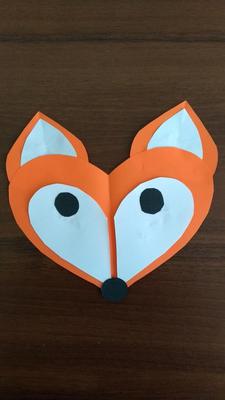 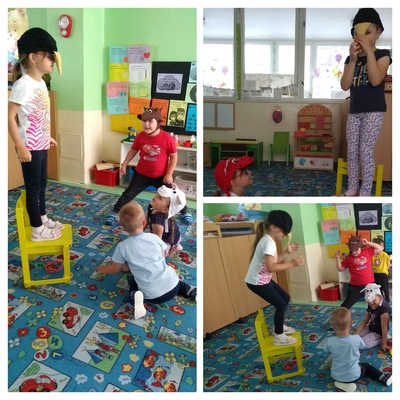 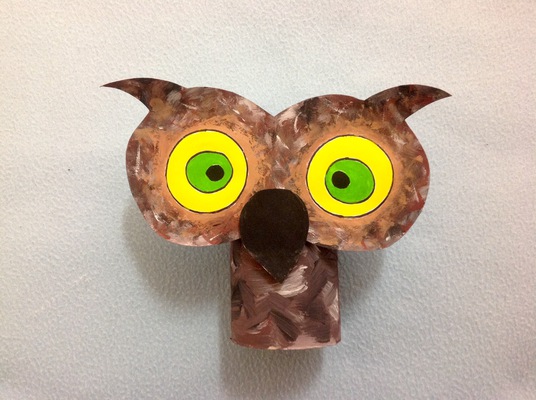 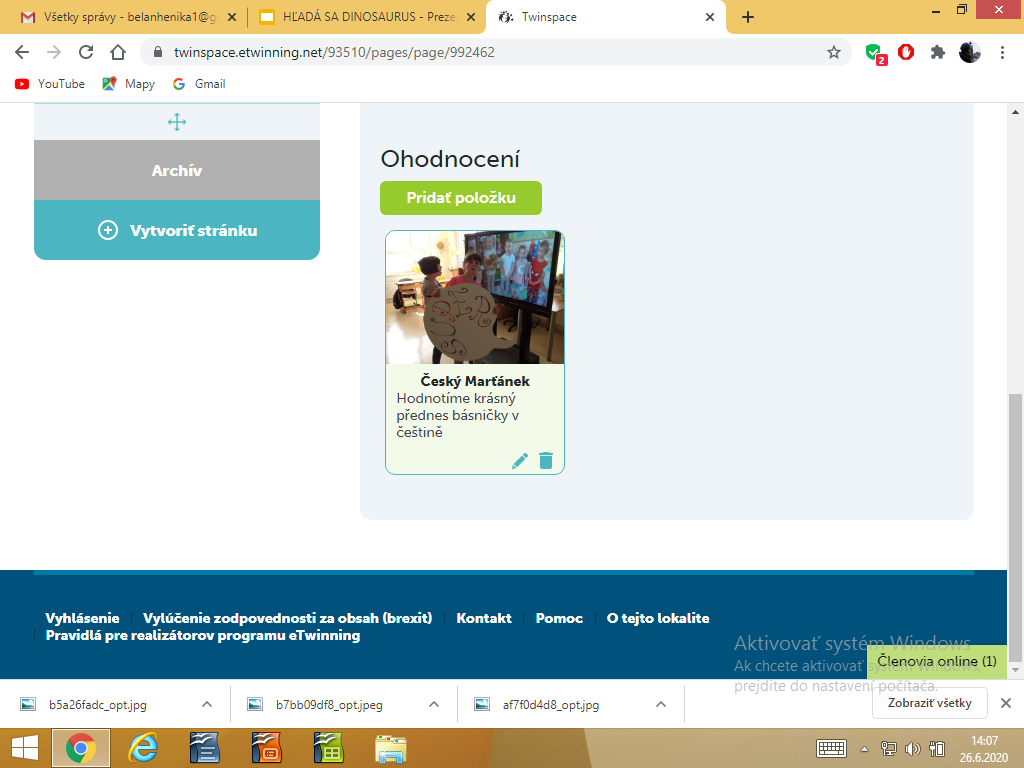 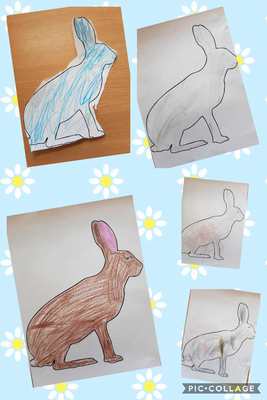 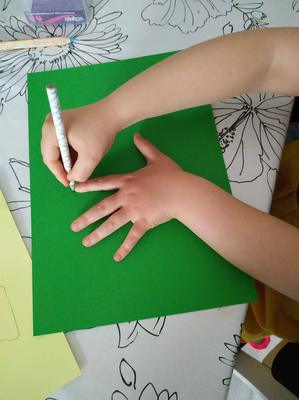 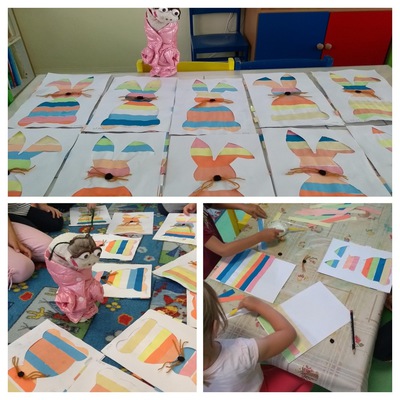 WSPÓLNA PIOSENKA- NASZA ZIEMIA JEST OKRĄGŁA
https://vimeo.com/374995840
https://youtu.be/OUXIjRIaL7U
https://youtu.be/Uv-lJCDAFnQ
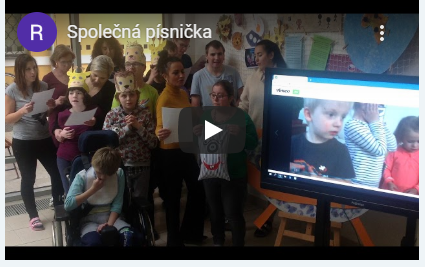 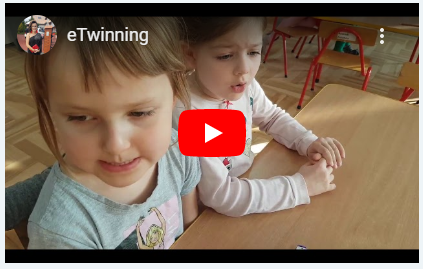 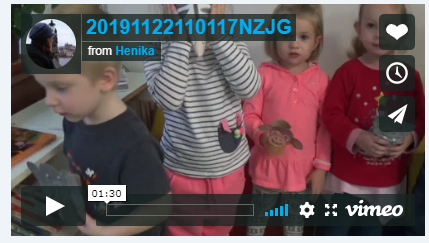 WSPÓLNY WIERSZ- MYJĘ ZĘBY
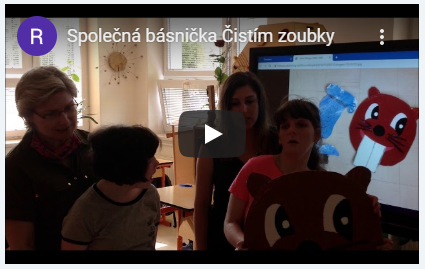 https://youtu.be/Rhj540dY_KA
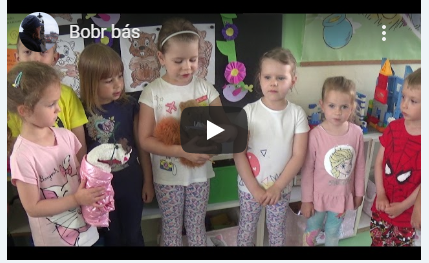 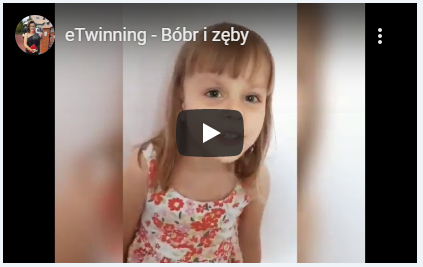 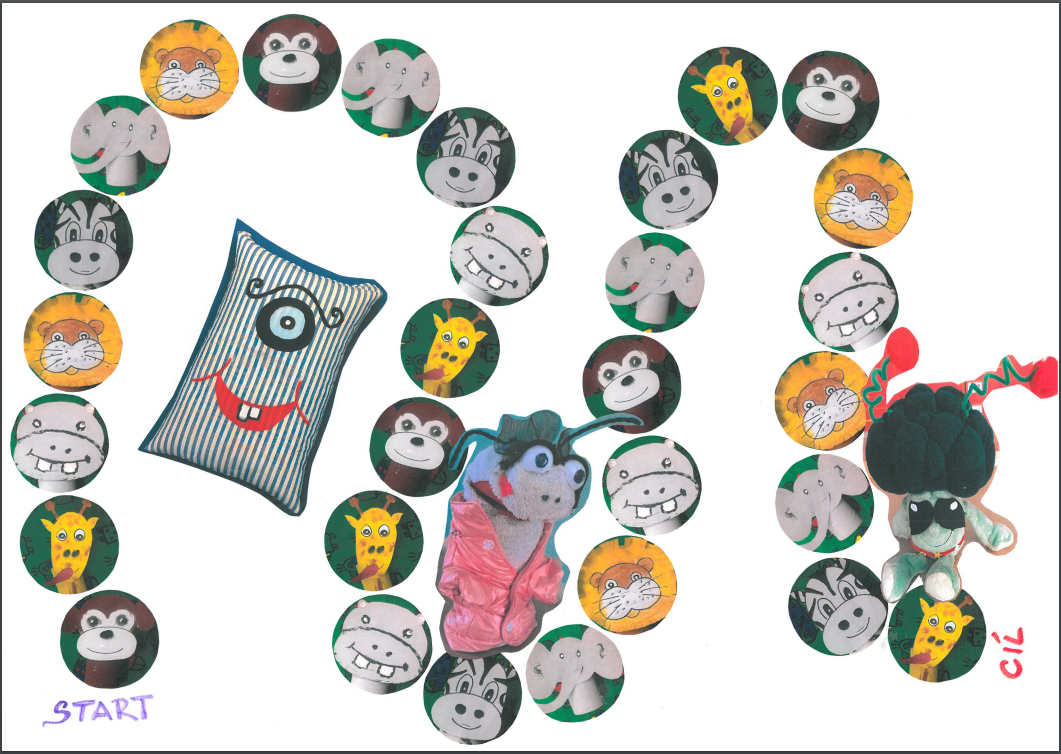 GRA PLANSZOWA
Stworzyliśmy i graliśmy wgrę planszową:

1. Podróż po Afryce
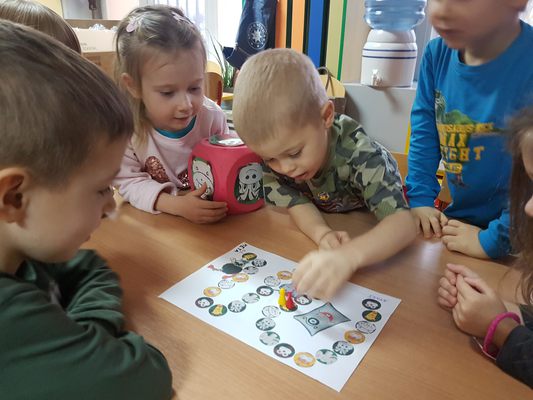 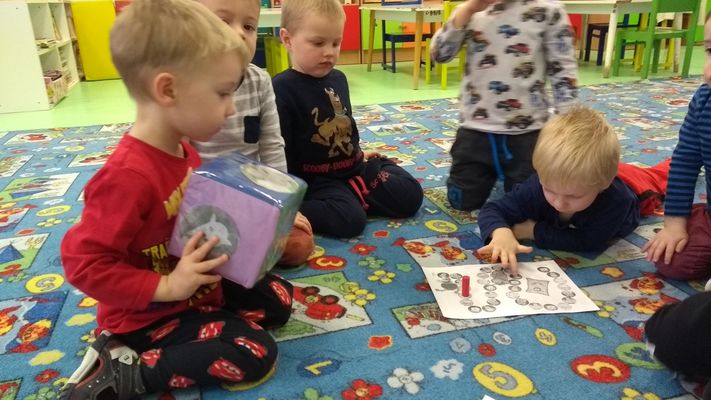 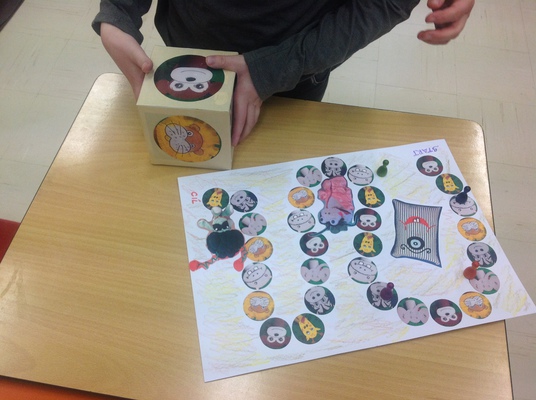 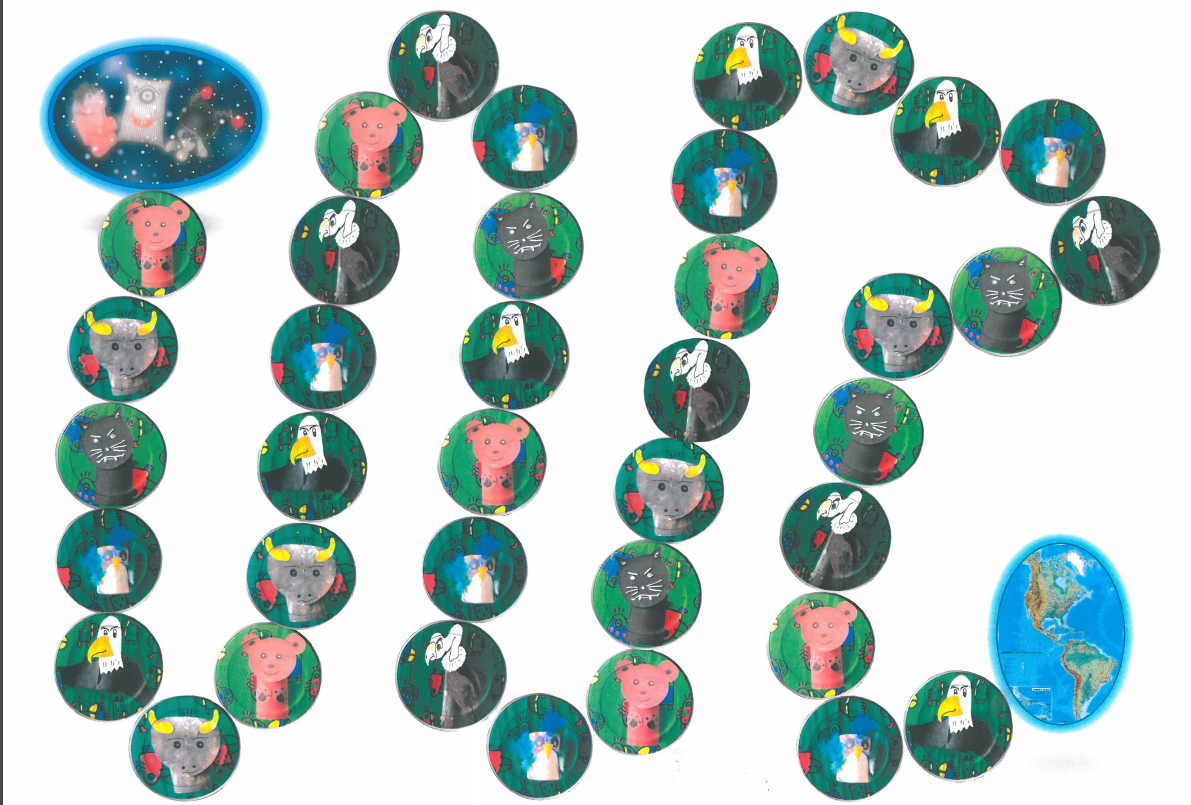 GRA PLANSZOWA
2. Zwierzęta Ameryki
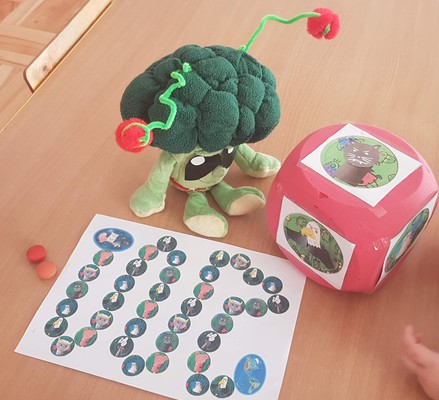 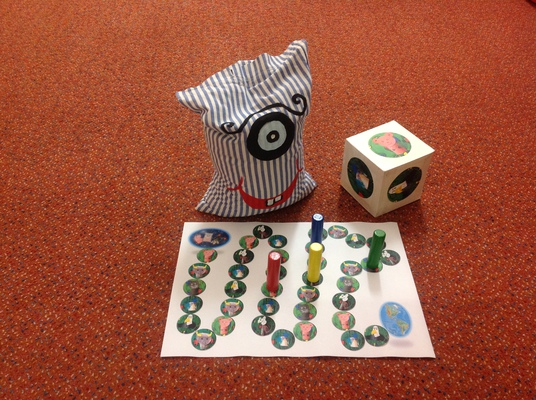 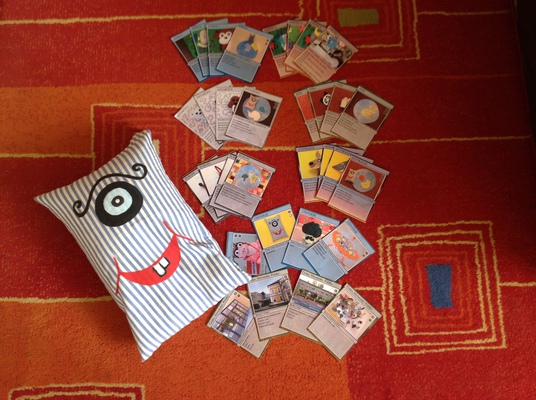 KSIĄŻECZKA
Stworzyliśmy książeczkę obrazkową z podróży Marsjan
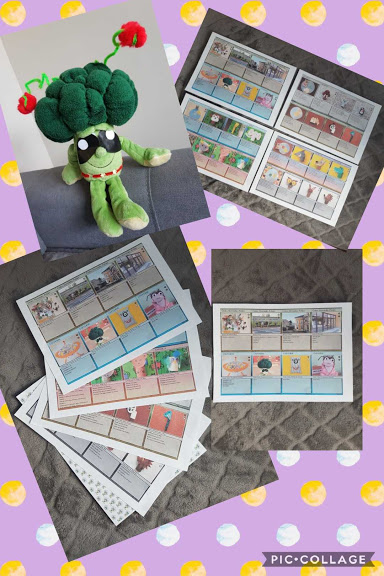 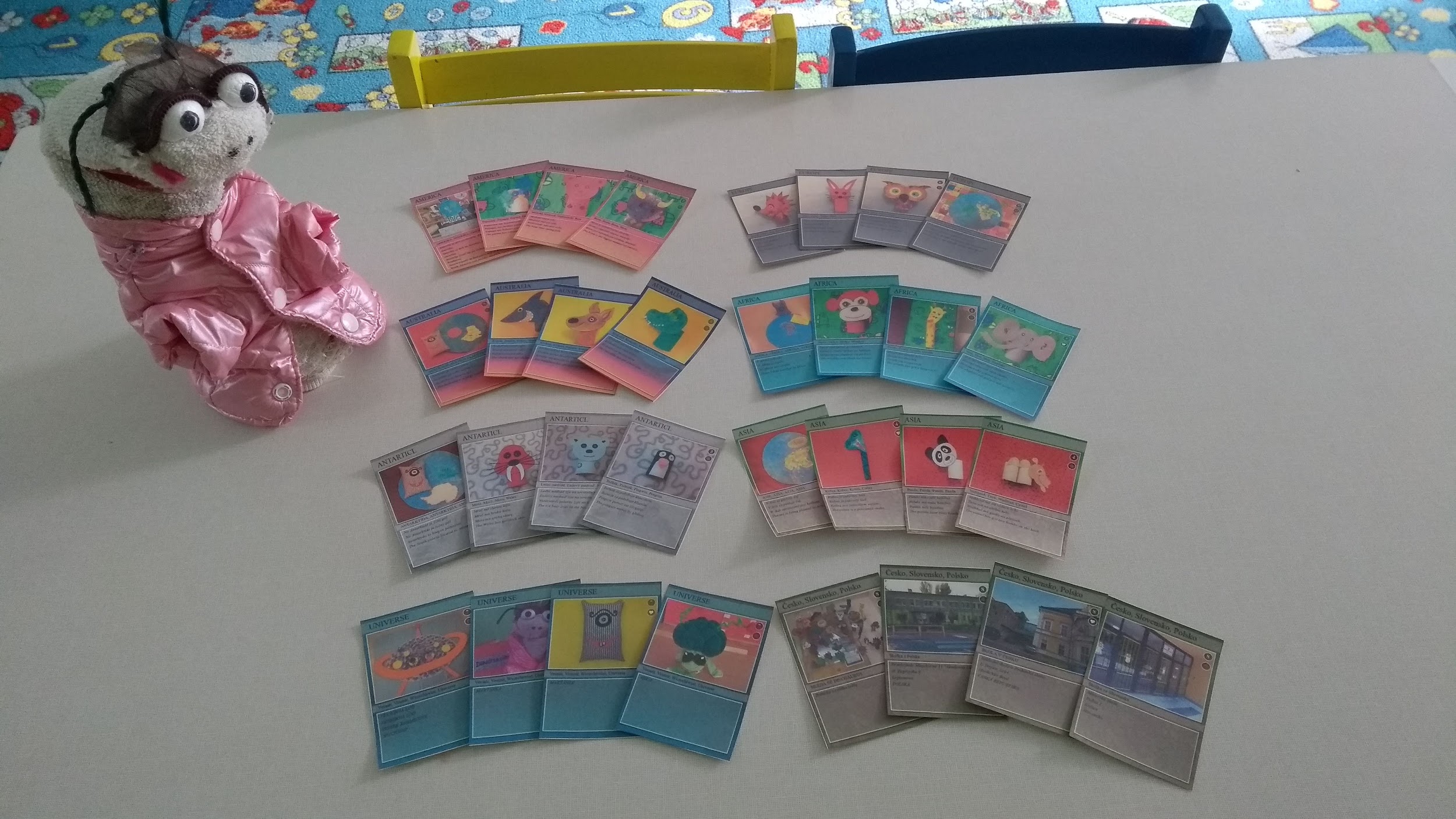 ENCYKLOPEDIA I SŁOWNIK SŁOWACKO-CZESKO-POLSKI
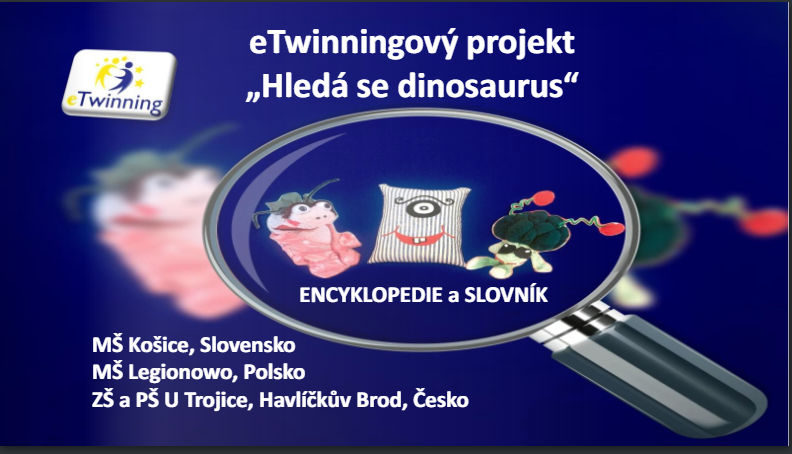 Encyklopedie a Slovník projektu Hĺadá sa Dinosaurus
Z podróży Marsjan powstała encyklopedia, która przedstawia wszystkie napotkane zwierzęta. Nazwy są w językach narodowych. Odkryliśmy, że niektóre zwierzęta mają tę samą nazwę we wszystkich językach
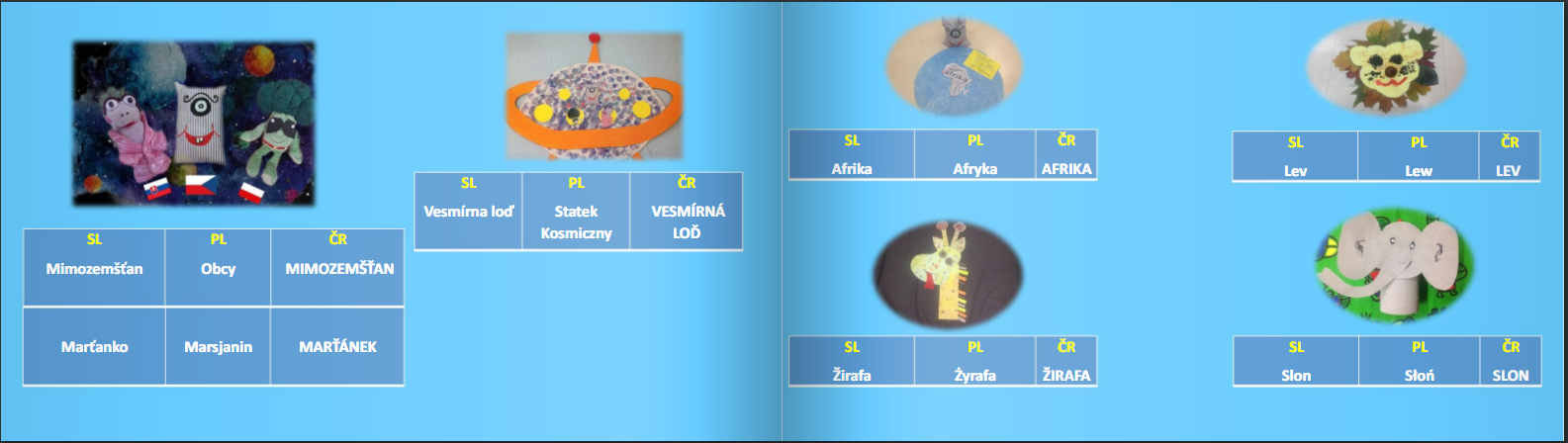 Ocena projektu:
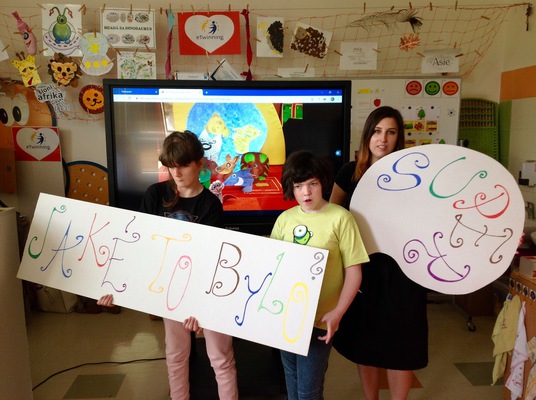 Praca nad projektem sprawiła nam wielką przyjemność, wiele się nauczyliśmy!
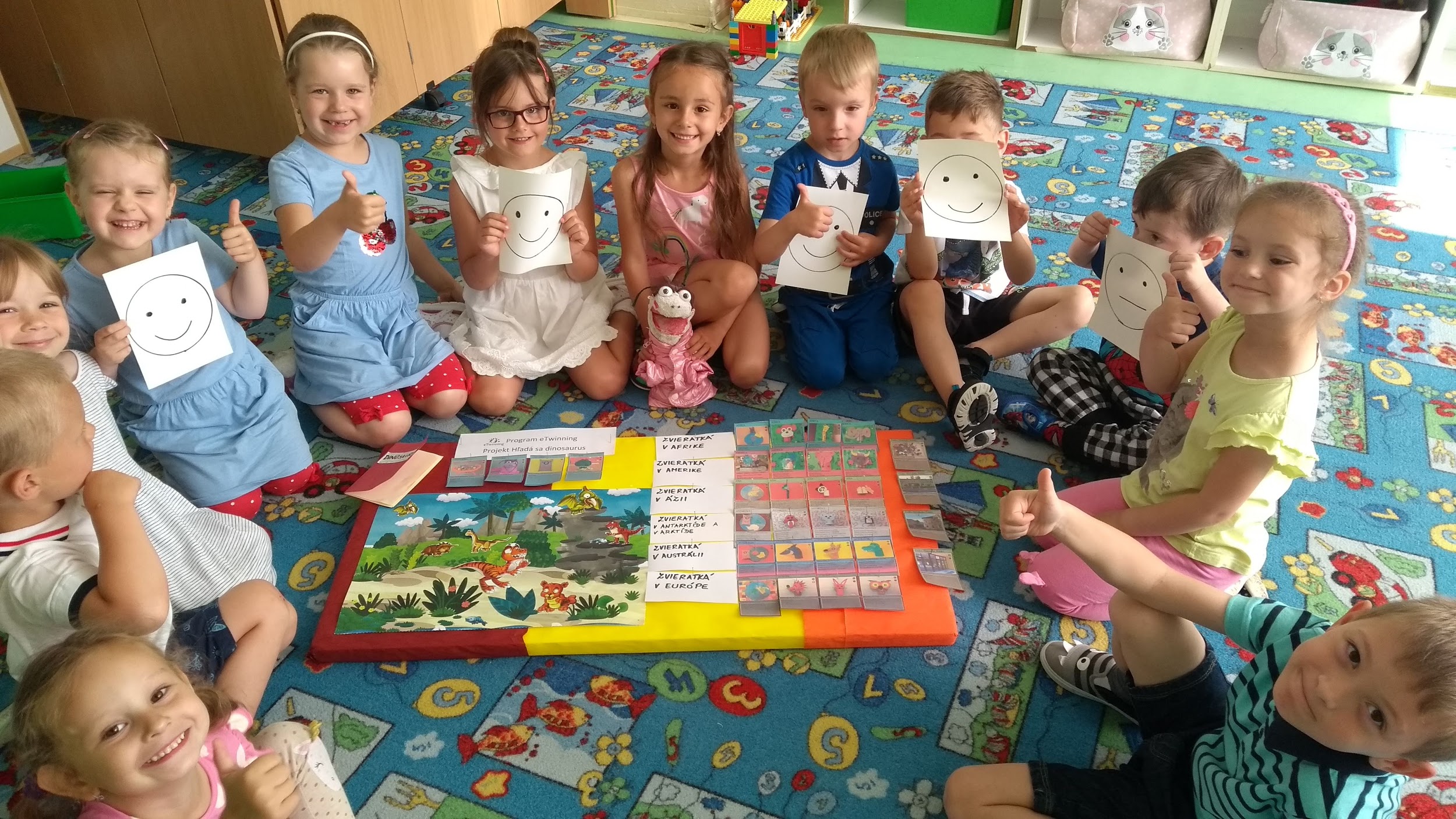 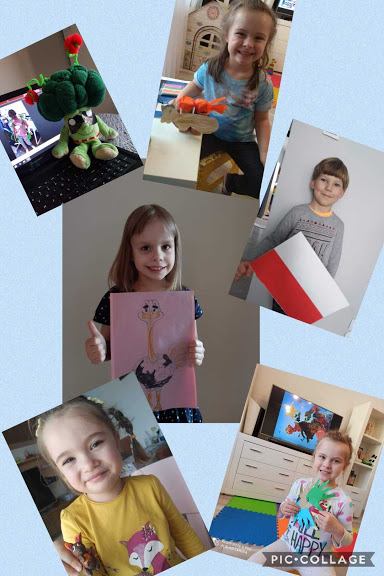